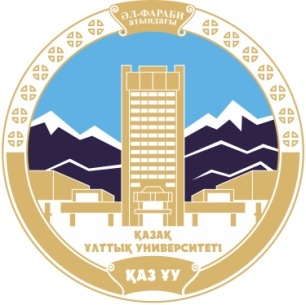 Казахский национальный университет им. Аль-Фараби
Әл-Фараби атындағы Қазақ ұлттық университеті
Кафедра педагогики и образовательного менеджмента
Дисциплина : “ Методы научных исследований»
Специальность «8D0108 - «Социальная педагогика и самопознание»
 ЛЕКЦИЯ 11
МАТЕМАТИЧЕСКИЕ  МЕТОДЫ НАУЧНОГО ИССЛЕДОВАНИЯ


Магауова А.С.-д.п.н., профессор
Цель лекции
1.  Раскрыть сущность, содержание, особенности математических методов исследования;
План лекции:
1.Статистический метод и методики его использования. Разделы статистики: описательная статистика, индуктивная статистика, измерение корреляции. 
2. Виды  статистических данных: количественные, порядковые и качественные.
3.Проблема репрезентативности выборки. Понятие генеральной совокупности.
4. Методы регистрации, ранжирования, шкалирования. 
5.Графопостроение, сравнение элементарных статистик, метод корреляций, факторный анализ.
1.Статистический метод и методики его использования. Разделы статистики: описательная статистика, индуктивная статистика, измерение корреляции.
В современных условиях развития науки необходимым и обязательным компонентом получения объективных данных о результатах научного исследования стало введение  количественных и качественных пока­зателей. Как правило, эти данные могут быть получены путем прямого или опосредованного измерения различных составляющих целостного педагоги­ческого процесса либо посредством количественной оценки соответ­ствующих параметров адекватно построенной математической мо­дели педагогического процесса. С этой целью при исследовании научных проблем психологии и педагогики применяются методы математиче­ской статистики.
Статистические методы исследовательской работы применяются на этапах планирования, сбора материалов, сводки и обработки материалов исследования и при представлении его результатов. Статистика необходима при рассмотрении совокупности явлений, состоящих из множества отдельных элементов.
С их помощью решаются различные задачи: обработка фактического материала, получение новых, дополнительных данных, обоснование научной организации исследования и др.
Основные понятия
Отдельные явления, входящие в совокупность, называются элементами совокупности, обычно обозначаются xi и yi. Если обозначить частоту отдельных элементов fi, то их сумма (åfi) называется объемом совокупности и обозначается буквой N. Для количественной характеристики совокупностей используют главным образом средние показатели такие, как: среднее арифметическое, мода (Mo), медиана (Me). Те или иные средние показатели вычисляют с учетом задач исследования и конкретных особенностей исследуемых явлений. Источником достоверной научной информации  средние показатели  становятся лишь только тогда, когда при их вычислении учитывается закон больших чисел.
Применение в педагогическом исследовании статистических методов включает в себя следующие этапы.
1). Сбор эмпирических данных методами наблюдения, тестирования, эксперимента, анкетирования и других в целях получения количественных сведений о каких-либо явлениях, заполнение математической модели конкретными цифрами. 
2).Сводка полученных сведений, нахождение обобщающих числовых данных и их обработка в пределах формальной математической модели.  
3). Составление математической модели для последующего описания с помощью цифр существенных свойств изучаемого объекта. 
4). Анализ и интерпретация данных, конструирование содержательных педагогических выводов.
Разделы статистики:
1. Описательная статистика направлена на то, чтобы описывать, подытоживать и воспроизводить в виде таблиц или графиков данные того или иного распределения, вычислять среднее для данного распределения, его размах и дисперсию. 
2. Индуктивная статистика необходима тогда, когда требуется проверить, можно ли распространить результаты, полученные на данной выборке, на всю популяцию, из которой взята эта выборка. То есть, до какой степени можно путем индукции обобщить на большее число объектов ту или иную закономерность, обнаруженную при изучении ограниченной группы в ходе какого-либо наблюдения или эксперимента. Индуктивная статистика необходима после получения эмпирических данных, на этапе обобщения и конструирования выводов. 
3. Раздел измерения корреляции, направлен на изучение степени связи между собой двух переменных с тем, чтобы можно было предсказывать возможные значения одной из них, если известна другая.
2. Виды статистических данных: количественные, порядковые и качественные.
Данные в статистике – это основные элементы, подлежащие анализу. Данными могут быть количественные результаты, любая информация, которая может быть классифицирована или разбита на категории с целью обработки. 
Виды статистических данных.
- Количественные данные, получаемые при измерениях (например, данные о весе, размерах, температуре, времени, результатах тестирования), их можно распределить по шкале с равными интервалами. 
- Порядковые данные, которые получаются при упорядочивании количественных данных в возрастающей последовательности (1-й, ..., 7-й, ..., 100-й, ...; А, Б, В, ...). 
- Качественные данные, представляющие собой свойства, признаки элементов выборки или популяции. Их нельзя измерить, и единственной их количественной оценкой служит частота встречаемости.
средние величины
Исключительно важную роль в анализе многих психолого-педагоги­ческих явлений играют средние величины, представляющие собой обобщенную характеристику качественно однородной совокупности по определенному количественному признаку.В психолого-педагогических исследованиях обычно применяют­ся различные виды средних величин: средняя арифметическая, сред­няя геометрическая, медиана, мода и др.
Средняя арифметическая – наиболее часто используемый показатель центральной тенденции, вычисляется при делении суммы всех значений на число этих данных. Применяется в тех случаях, когда меж­ду определяющим свойством и данным признаком имеется прямо пропорциональная зависимость (например, при улучшении показа­телей работы учебной группы улучшаются показатели работы каж­дого ее члена). Среднее совокупности чисел находится суммированием всех чисел и делением полученной суммы на общее число членов ряда. Средняя арифметическая представляет собой частное от деления суммы величин на их число и вычисляется по формуле.
Медиана (Me)
Медианой (Me)называется мера среднего положения, характе­ризующая значение признака на упорядоченной (построенной по признаку возрастания или убывания) шкале, которое соответствует середине исследуемой совокупности. Медиана может быть определе­на для порядковых и количественных признаков.
Медиана (Me) соответствует центральному значению в последовательном ряду всех имеющихся значений. Медиану также, как и квартилы и децилы, легко найти на процентной кривой кумулятивной частоты. Медиана, или центральная величина ряда,– это величина члена, приходящего на середину ранжированного ряда, при нечетном числе членов ранжированного ряда медиана соответствует центральной величине ряда.
Дисперсия
Дисперсия равна среднему квадрату отклонений значения исследуемой переменной от среднего значения. Она выступает как одна из характеристик индивидуальных результатов разброса значений исследуемой переменной (например, оценок учащихся) вокруг среднего значения. Вычисление дисперсии осуществляется путем определения:
-отклонения от среднего значения;
-квадрата указанного отклонения;
-суммы квадратов отклонения и среднего значения квадрата от­клонения
Значение дисперсии используется в различных статистических расчетах, но не имеет непосредственного наблюдаемого характера. Величиной, непосредственно связанной с содержанием наблюдаемой переменной, является среднее квадратическое отклонение.
3.Проблема репрезентативности выборки. Понятие генеральной совокупности.
Основная проблема репрезентативности выборки – величина и верность образцов. Величина представленности образцов зависит от степени однородности целого (чем однороднее целое, тем меньше требуется образцов); от численности категорий и классов, на которые подразделяются результаты исследования (чем их больше, тем больше должно быть образцов); от количества работников, привлеченных к исследованию; от финансирования. Выборки называются статистически однородными, если их распределения сходны, а различия между ними пренебрежимо малы. В противном случае, когда различия велики, а сходство пренебрежимо мало, выборки статистически неоднородны.
Репрезентативная выборка
Размер выборки находится в зависимости от размера генеральной совокупности, подлежащей изучению, а также цели исследования. Когда цель исследования заключается в изучении состояния представлений ограниченного количества респондентов, например, одной группы, объем выборки не может превысить численность этой группы. При изучении больших по объему совокупностей проблема отбора решается с учетом количественной и качественной представительности выборки, это называется требованием репрезентативности. Репрезентативная выборка имеет достаточно большой объем и отражает основные свойства генеральной совокупности.
Метод случайного отбора
Метод случайного отбора характеризуется двумя отличительными особенностями: 1) каждый объект генеральной совокупности имеет одинаковый шанс быть избранным, 2) отбор одного объекта не имеет никакого влияния на отбор какого-либо другого объекта. К этим методам относятся следующие: простой случайный отбор, отбор методом случайных чисел, стратифицированный отбор, систематический отбор.
4. Методы регистрации, ранжирования, шкалирования
В педагогике, психологии, социологии и других социальных науках для изучения различных характеристик педагогических и социально-психологических явлений  используются различные шкалы.
Шкала – инструмент для измерения непрерывных свойств объекта; представляет собой числовую систему, в которой отношения между различными свойствами объектов выражены свойствами числового ряда. Шкала есть способ упорядочивания объектов произвольной природы. 
Виды шкал:
1) Шкала наименований (номинальная).
2) Шкала порядка (ранговая, ординальная). 
3) Метрические шкалы: а) шкала интервалов, б) шкала пропорций (пропорциональная, отношений). Метрическая шкала бывает относительная (шкала интервалов) и абсолютная (шкала пропорций). В метрических шкалах носитель шкалы образует отношения строгого порядка, как, например, в шкалах времени, весов, температуры и др.  В относительных шкалах точка отсчета привязана к чему-то другому.
Шкалирование
Шкалирование (англ. scaling – определение масштаба, единицы измерения) - метод моделирования реальных процессов с помощью числовых систем. В социальных науках шкалирование является одним из важнейших средств математического анализа изучаемого явления, а также способом организации эмпирических данных, получаемых с помощью наблюдения, изучения документов, анкетного опроса, экспериментов, тестирования.   Большинство социальных объектов не могут быть строго фиксированы и не поддаются прямому измерению. 
Общий процесс шкалирования состоит в конструировании по определенным правилам самой шкалы и включает в себя два этапа: 
а) на этапе сбора информации осуществляется изучение эмпирической системы исследуемых объектов и фиксирование типа отношений между ними; 
б) на этапе анализа данных строится числовая система, моделирующая отношения эмпирической системы объектов.
5.Графопостроение, сравнение элементарных статистик, метод корреляций, факторный анализ.
Степень корреляции значений двух переменных может быть вычислена двумя способами: с применением параметрических и с помощью непараметрических методов (тестов). Наиболее широкое применение находят параметрические методы. Название «параметрические» методы возникло от того, что при этом методе сравнивают параметры распределения средних показателей таких, как среднее значение или дисперсия данных. Непараметрические методы используются в том случае, когда исследователь имеет дело с очень малыми выборками или с качественными данными; их достоинство в простоте расчетов и применения. Обоснованный выбор, как параметрических методов, так и непараметрических в процессе педагогического исследования во многом определен полученными экспериментальными данными.
Многомерные методы анализа данных
Многомерные методы анализа данных. Анализ взаимосвязи ме­жду большим количеством переменных осуществляется путем ис­пользования многомерных методов статистической обработки. Цель применения подобных методов — обнаружить скрытые закономер­ности, выделить наиболее существенные взаимосвязи между пере­менными. Примерами таких многомерных статистических методов являются:
♦факторный анализ;
♦кластерный анализ;
♦   дисперсионный анализ;
♦   регрессионный анализ;
♦   латентно-структурный анализ;
♦   многомерное шкалирование и др.
ХАРАКТЕРИСТИКА СОЦИОМЕТРИЧЕСКОГО МЕТОДА
Вопросы для самоконтроля
1. Обоснуйте сложность использования  количественных измерений в психолого-педагогическом исследовании.
2. Раскройте сущность таких видов средних величин, как средняя арифметическая, медиана и мода.
3. Что следует понимать под дисперсией и средним квадратичным отклонением. Как производится расчет этих величин.
4. Обоснуйте сущность понятия «корреляция». Какие коэффициенты корреляции наиболее часто используются в психолого-педаго­гическом исследовании.
5. В чем заключается статистическая проверка научной гипотезы. Что понимается под «нулевой гипотезой» и «альтернативной гипотезой».
6. Перечислите многомерные методы анализа исследовательских данных. Кратко охарактеризуйте каждый из них.
7. Обоснуйте для каких целей в психолого-педагогическом исследовании ис­пользуются методы шаблонирования и шкалирования.
8.Опишите какие  виды группировки материала применяются в психолого-педагогическом исследовании.
Рекомендуемая литература:
1.Загвязинский В.И., Атаханов Р. Методология и методы психолого-педагогического исследования: учебное пособие для студентов вузов. – М. : Академия, 2001. – 208 с.
2. Методы системного педагогического исследования: учебное пособие. – М. : Народное образование, 2002.
3. Методы педагогических исследований / Под ред. Пискунова А.И., Воробьева Г.В. – М. : Наука, 1979.
4. Образцов П.И. Методы и методология психолого-педагогического исследования. – СПб. : Питер, 2004. – 268 с.
5.Ахметова  Г. К., Пфейфер Н.Э., Бурдина Е.И. Азбука для начинающего исследователя: метод.   пособие. – Павлодар: РИО ПГУ им. С.Торайгырова, 2003
6. Волков Б.С., Волкова Н.В. Методы исследований в психологии: учебно-практ. пособие. – 3-е изд., испр. и доп. – М. : Педагогическое общество России, 2002. – 208 с.